Status forskarutdanning 2021
Orientering til styret
Gro Anita Fonnes Flaten
Prorektor for forsking9. mars 2022
[Speaker Notes: Tidlegare år har styret fått ei kort orientering om status for HVL si forskarutdanning i den årvisse forskingsmeldinga. 
For 2021 er forskingsmeldinga «delt opp» i fleire orienteringssaker til styret;
O-sak om første- og toppkompetanse (februar)
O-sak om forskarutdanning (dette møtet)
O-sak om vitskapleg publisering (juni)
O-sak om eksternfinansiering av forsking (juni)

O-sak om status universitetsprosjektet (april)]
Notat om forskarutdanning HVL 2021:
1) Rekruttering og opptak 
2) Avlagte doktorgrader
3) Tema det har vorte arbeidd med på tvers av ph.d.-programma
4) Sentralt ph.d.-utval
2
[Speaker Notes: Notatet har fire bolkar:
1) Rekruttering og opptak 
2) Avlagte doktorgrader
3) Tema det har vorte arbeidd med på tvers av ph.d.-programma
4) Sentralt ph.d.-utval

NB Tal/resultat for forskarutdanninga vert sett i ljos av krav til universitetsakkreditering der det er aktuelt (punkt 1 og 2)]
Rekruttering; stipendiatstillingar ved HVL
Universitetskrav:
84 faste KD-rekrutteringsstillingar,  fordeling: 





11 mellombelse KD-heimlar
15 stipendiatstillingar – strategisk satsing
3
[Speaker Notes: Krav for å verta universitet: «Hvert enkelt doktorgradsstudium skal over en periode på fem år ha tatt opp i gjennomsnitt minst 15 stipendiater.»

Fordeling av faste KD-heimlar bidreg til å sikra rekruttering til doktorgradsprogramma.]
Opptak
Kandidatar i  ph.d.-programma fordelt etter oppstart i perioden 2014-2021







Kjelde: FS
*Tala for 2021 vil kunna auka p.g.a. etterregistrering av kandidatar med oppstart i 2021
** Viser ph.d.-kandidatar som har HVL som heimeinstitusjon
«Hvert enkelt doktorgradsstudium skal over en periode på fem år ha tatt opp i gjennomsnitt minst 15 stipendiater.»
Opptaksgrunnlag
Finansiering

HVL 	81 %
NFR	9 %
ANDRE 10 %
Master
5
[Speaker Notes: Kor har ph.d.-kandidatane våre tatt mastergrad?
25 % master frå HVL
25% master frå utalandske institusjonar
50% master frå andre norske universitet og høgskular

Finansiering av ph.d.-kandidatane
HVL 	81 %
NFR	9 %
ANDRE 	10 %

ANDRE = t.d. stipendiatar tilsett ved andre høgskular, forskingsinstitutt eller helseføretak og HVL stipendiatar finansiert av eksterne kjelder (t.d. Ekstrastifeltelsen)]
Avlagte doktorgrader
Universitetskrav:

(5) Institusjonen skal ha stabil forskerutdanning og dokumentere at den i gjennomsnitt har uteksaminert minst fem doktorander på minst to av doktorgradsstudiene eller tilsvarende stipendiatprogram per år over en treårsperiode. Hvert enkelt doktorgradsstudium skal over en periode på fem år ha tatt opp i gjennomsnitt minst 15 stipendiater.
Avlagte doktorgrader 2019-2021 og prognose 2022-2023
6
[Speaker Notes: Universitetskrav:
«Institusjonen skal ha stabil forskerutdanning og dokumentere at den i gjennomsnitt har uteksaminert minst fem doktorander på
 minst to av doktorgradsstudiene eller tilsvarende stipendiatprogram per år over en treårsperiode.»

Altså: To av ph.d.-programma må ha 15 disputasar kvar i ein periode på tre år.

Planen er å visa resultat for dei to eldste ph.d.-programma; Studiar av danning og didaktiske praksisar og Datateknologi.

Studiar av danning og didaktiske praksiar:
Prognosar for 2022 tyder på at dette ph.d.-programmet vil nå kravet om 15 avlagte grader i perioden 2020-2022. 

Datateknologi:
Prognosar tyder på at kravet om 15 doktorgrader på tre år vil verta nådd i 2023.]
Felles tema det er arbeidd med i 2021
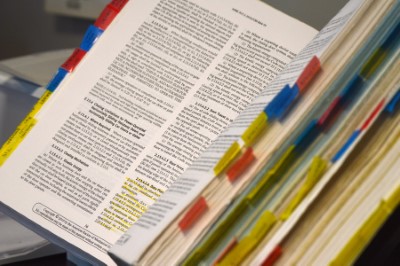 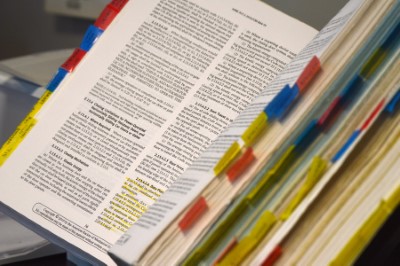 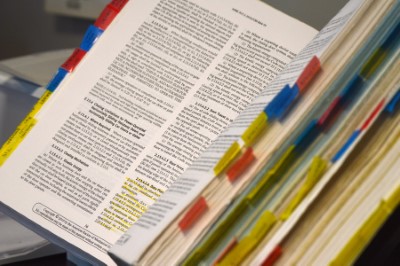 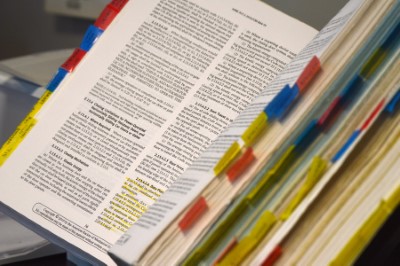 7
[Speaker Notes: Revisjon av ph.d.-forskrift
Revidert forskrift for graden philsophiae doctor (ph.d.) ved HVL tok til å gjelda 1.8.2021. 

Rettleiaropplæring
-ledd i kvalitetssikring av forskarutdanninga 
- rettleiarar har ei sentral rolle både når det gjeld kvalitet og gjennomstrøyming i forskarutdanninga
-felles opplæringstilbod for ph.d.-rettleiarar - legg til rette for erfaringsutveksling mellom rettleiarar frå ulike fagmiljø.
-Opplæringstilbodet er organisatorisk lagt under Avdeling for utvikling av læring og undervising sitt tilbod innanfor høgskulepedagogikk
1)Den pedagogiske sida av rettleiinga omhandlar både teoretiske og praktiske spørsmål som er viktig ved rettleiing av ph.d.-kandidatar ved HVL. 
2) Web-kurs for ph.d.-rettleiarar gir ein introduksjon til reglar og prosedyrar i forskarutdanninga og deltakarane skal verta kjent med dei ulike fasane i forskarutdanningsløpet (ferdig våren 2022). 
3) Forskingsetikk og personvern Dette kurset tek for seg forskingsetikk og personvern generelt, og kastar ljos over rettleiarrolla innanfor forskingsetikk og personvern.
 
Mobilitetsstipend for utanlandsopphald for stipendiatar
HVL oppmodar ph.d.-kandidatane til utanlandsopphald under arbeidet med avhandlinga
I ph.d.-programmet i datateknologi er det obligatorisk utanlandsopphald på minimum 3 månader
Mobilitetsstipend oppretta i 2022 (støtte til 3 utanlandsopphald i 3 månader)
Etablert rutine for registrering av utanlandsopphald i FS slik at institusjonen kan ha betre oversikt over faktisk utreise.

Etablering av doktorpromosjon ved HVL
I 2021 har Sentralt ph.d.-utval og Toppleiinga drøfta etablering av doktorpromosjon ved HVL. 
Det er sett ned ei arbeidsgruppe som skal arbeida vidare med temaet 
Målsetjinga er å få til feiring av doktorgrader på institusjonsnivå i 2022.]
Sentralt ph.d.-utval – endring i mandat:
Oppgåver som ikkje lenger ligg til utvalet:
- utpeiking av bedømmingskomité
innstilling til disputas
godkjenning av doktorgradsprøve
handsaming av klager
8
[Speaker Notes: Endring av Sentralt ph.d.-utval sitt mandat
Ved revisjon av ph.d.-forskrifta (gjeldande frå 1.8.2021)vart nokre av Sentralt ph.d.-utval sin oppgåver flytt til dekan;
-   utpeiking av bedømmingskomité
innstilling til disputas
godkjenning av doktorgradsprøve. 
Handsaming av klager vart flytt frå Sentralt ph.d.-utval til Klagenemnda

Altså: Sentralt ph.d. –utval handsamar ikkje lenger saker som gjeld einskild-kandidatar.

Saker i Sentralt ph.d.-utval 2021]
Sentralt ph.d.-utval – mandat:
Utvalget skal utarbeide og forvalte felles retningslinjer og rutiner i henhold til forskrift for graden philosophiae doctor (ph.d.) ved Høgskulen på Vestlandet

Utvalget skal være strategisk, samordnende og rådgivende organ for styret og institusjonens ledelse når det gjelder forskerutdanning.

Utvalget har delegert myndighet fra styret i disse enkeltsakene:
Fastsette søknadsskjema for opptak til ph.d.-utdanning
Revisjon av kvalitetssikringssystemet for ph.d.-utdanning ved Høgskulen på Vestlandet (punkt 2.3-11) i tråd med høgskolens ph.d.- forskrift
Oppnevne administrativ og faglig leder for ph.d.-utdanningene (fagansvarlig) etter innstilling fra dekan
Behandle spørsmål om policy
9
Sentralt ph.d.-utval – saker 2021
-Oversikt over kandidatar i ph.d.-programma (fast sak to gonger pr år)
-Studiekvalitetsrapport for Nautiske operasjonar
-Habilitetsskjema og retningslinjer for habilitet i bedømmelseskomitear
-Revisjon i skjema for framdriftsrapportering.
-Retningslinjer for stipendiatar sitt pliktarbeid.
-Revisjon av ph.d.-forskrifta
-Rettleiaropplæring
-Mobilitetsstipend
-Doktorpromosjon
-Erfaring med offentleggjering og kunngjering av disputas
-Erfaring med gjennomføring av prøveforelesing og disputas 
Orientering om digital disputas
10